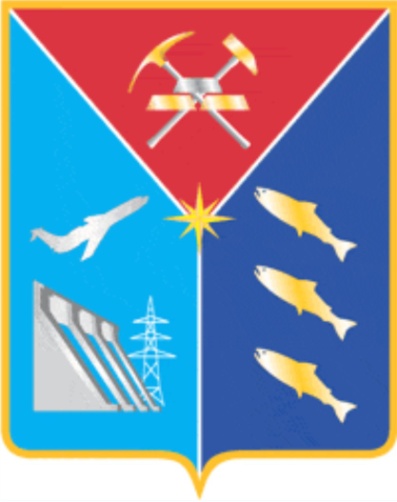 Магаданская область 
«Хасынский городской округ»
Комплексное благоустройство общественной  территории прилегающей к зданию автовокзала по ул. Центральная д.49 в пос. Палатка
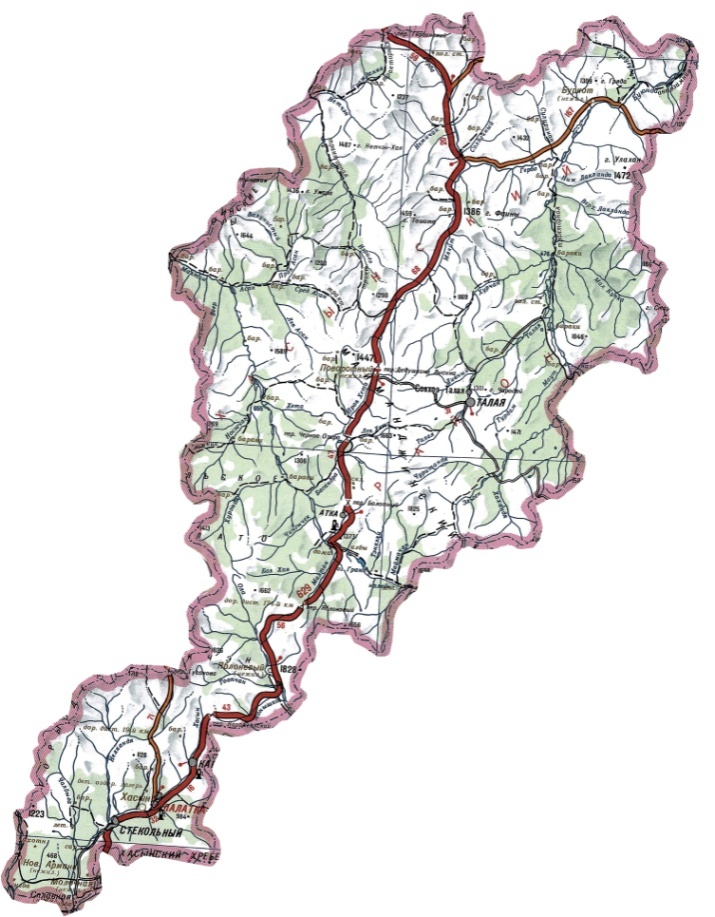 Цели проекта:
Повышение качества и комфорта городской среды на территории муниципального образования

Выработка механизма вовлечения общественности в  реализацию проекта
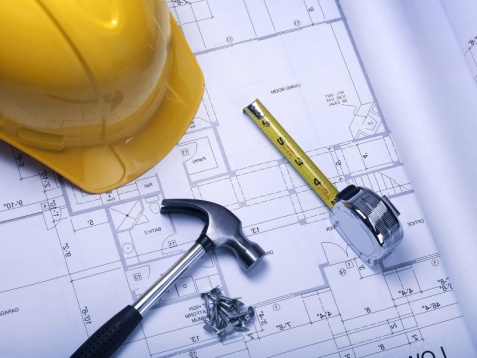 Текстовое описание мероприятий благоустройства
Ремонт общественной территории предполагает проведение следующих видов работ: укладку асфальтобетонного покрытия с устройством основания из щебня, прилегающих к существующему зданию автовокзала; срезка скалы экскаватором, прилегающей к подпорной стене, ограждающей территорию проезжей части автовокзала от схода грунта - объемом 105 м3; укладка асфальтобетонной смеси общей площадью 1720 м2; устройство удерживающих металлических барьерных ограждений дорожной группы марка 11МД-1,1Д/2,0-500 в количестве 84 штук; установка бортовых камней бетонных БР 100.30.15 в количестве 84 штук.
	
	Освещение общественной территории будет обеспечено путем установки 3 опор уличного освещения с современными энергосберегающими светильниками (в количестве 5 штук) со световым потоком в диапазоне от 5000 Лм до 8000 Лм. Для увеличения общего уровня освещенности предусматривается установка светильников по направлению пути маршрута движения автобуса по территории автовокзала (особенно в зимнее время года).

	На территории также проектом предусмотрен монтаж автобусной остановки, с доской объявлений и временем расписания движения автобусов. Будут установлены лавочки в количестве 2-х штук и произведена установка контейнерной площадки закрытого типа с закрывающимися баками для сбора ТКО (количество баков – 2 ед.).
Схема планировки территории, подлежащей благоустройству (ситуационный план). Схема плана благоустройства.
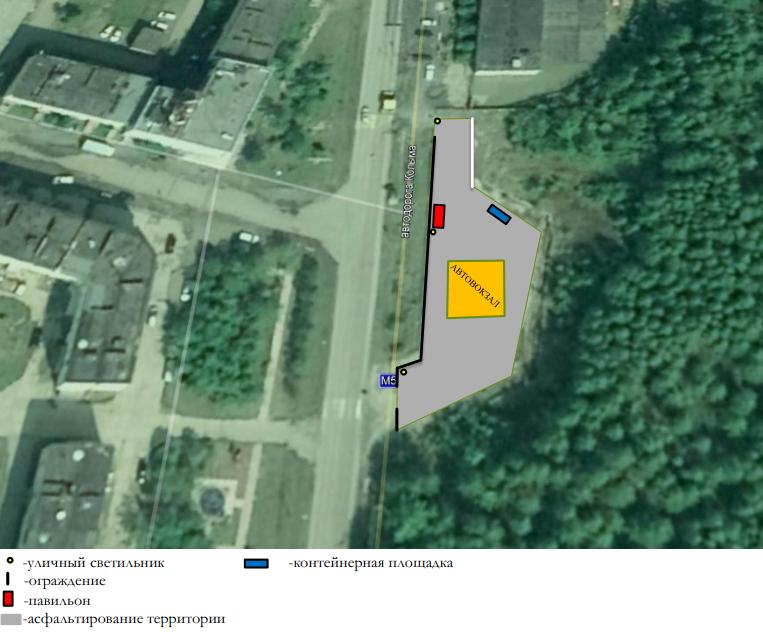 Визуализация в виде фотографий, предполагаемой к благоустройству территории (настоящее время)
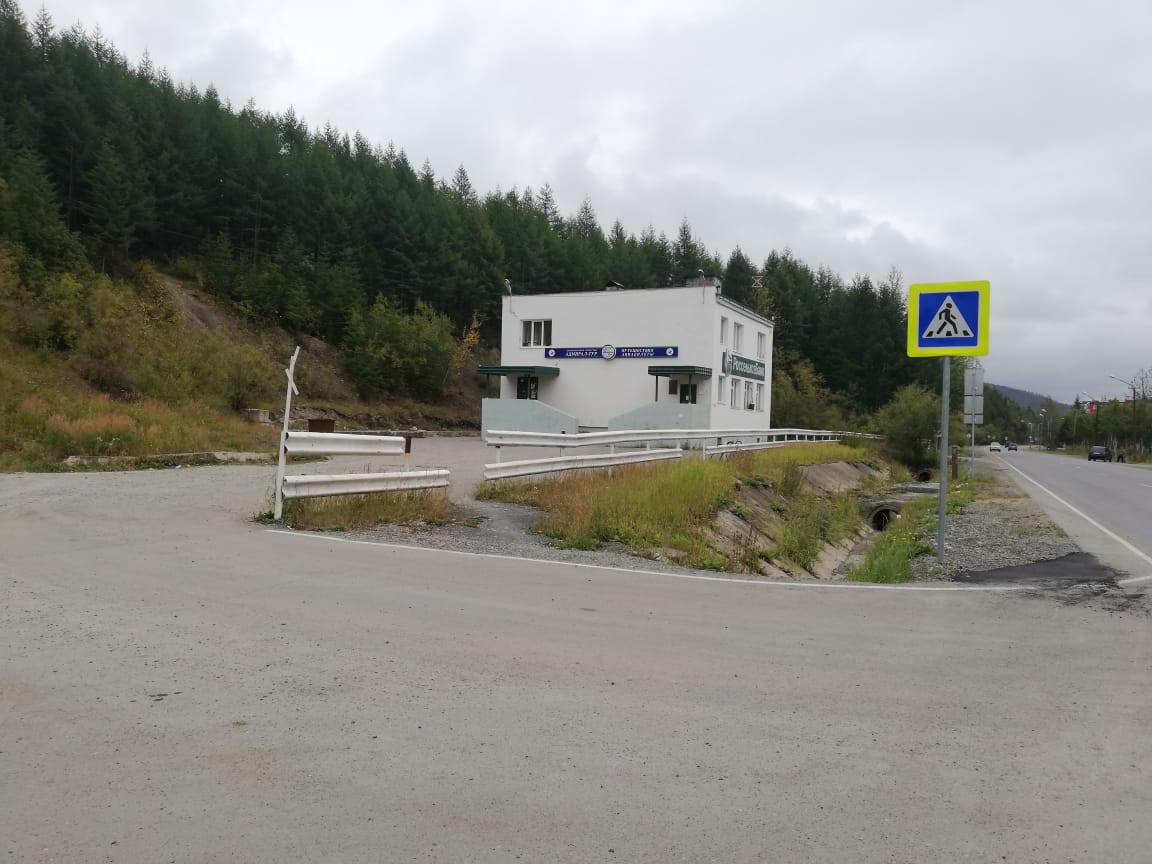 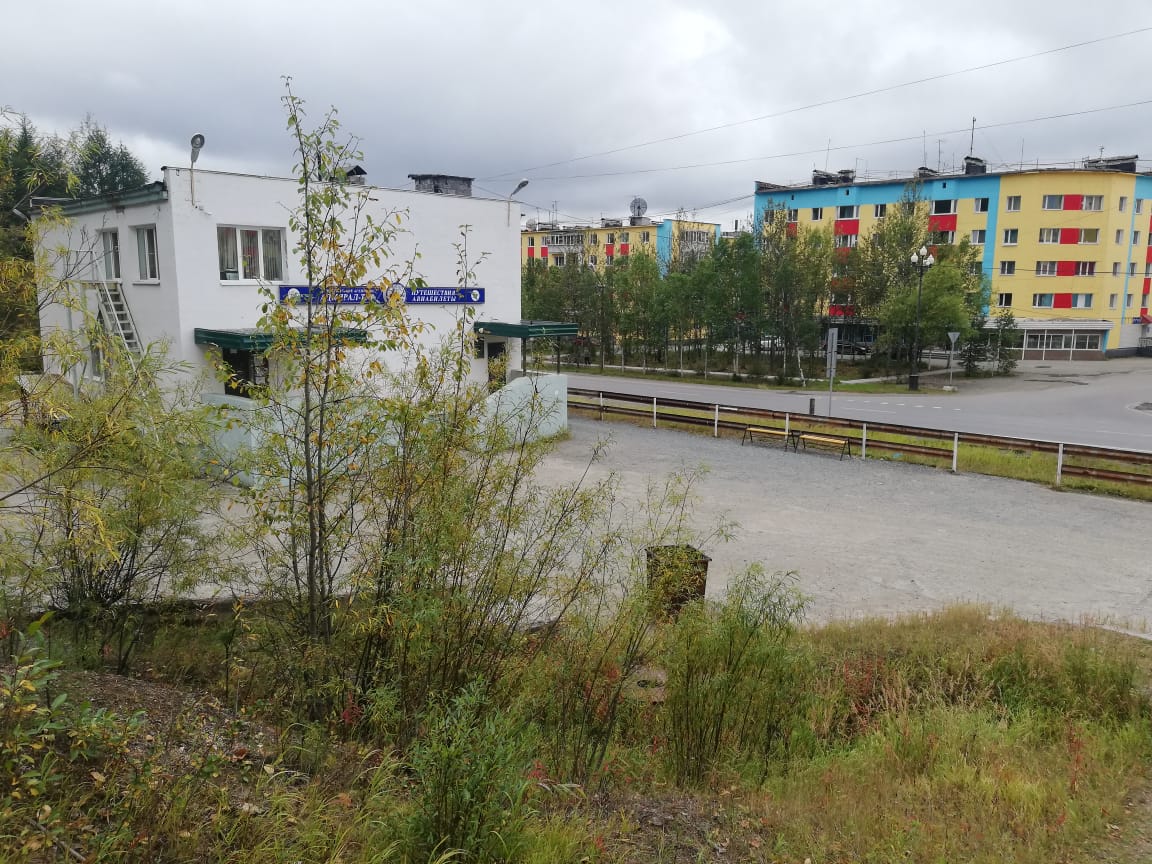 Визуализация в виде фотографий, предполагаемой к благоустройству территории (настоящее время)
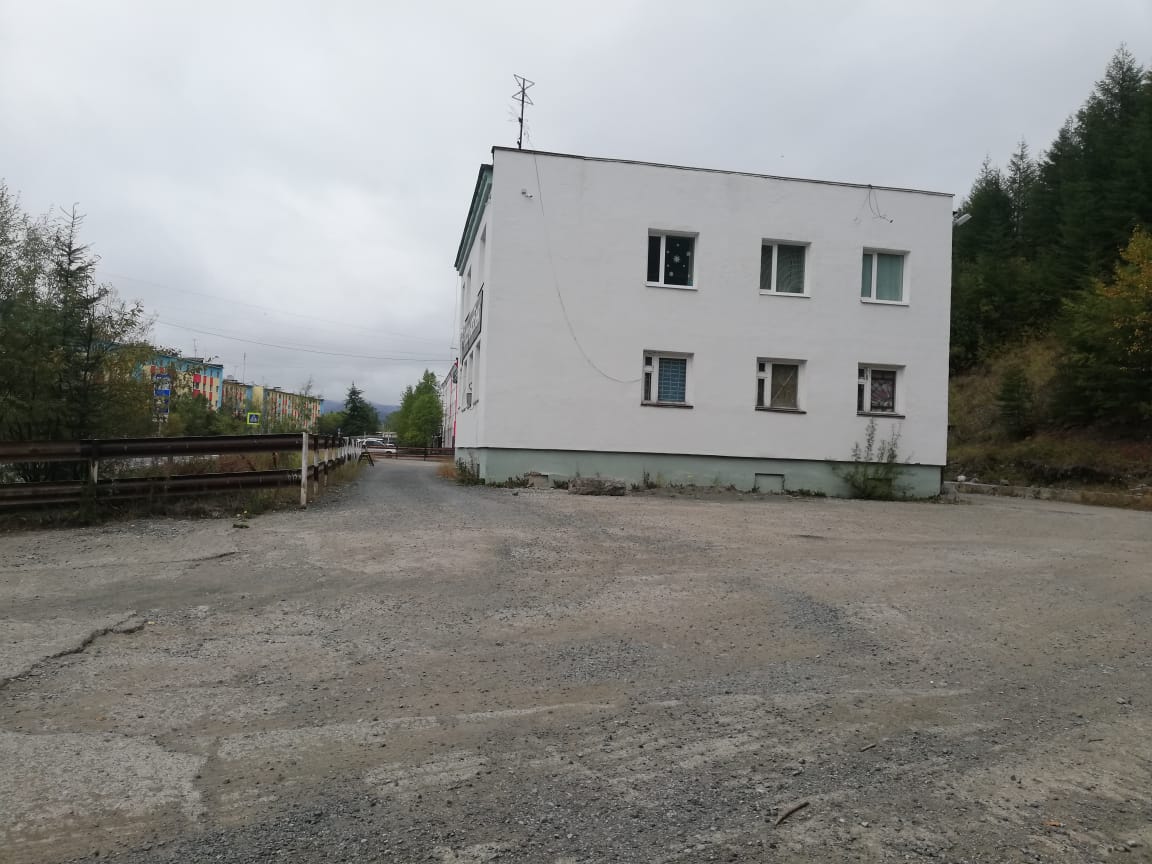 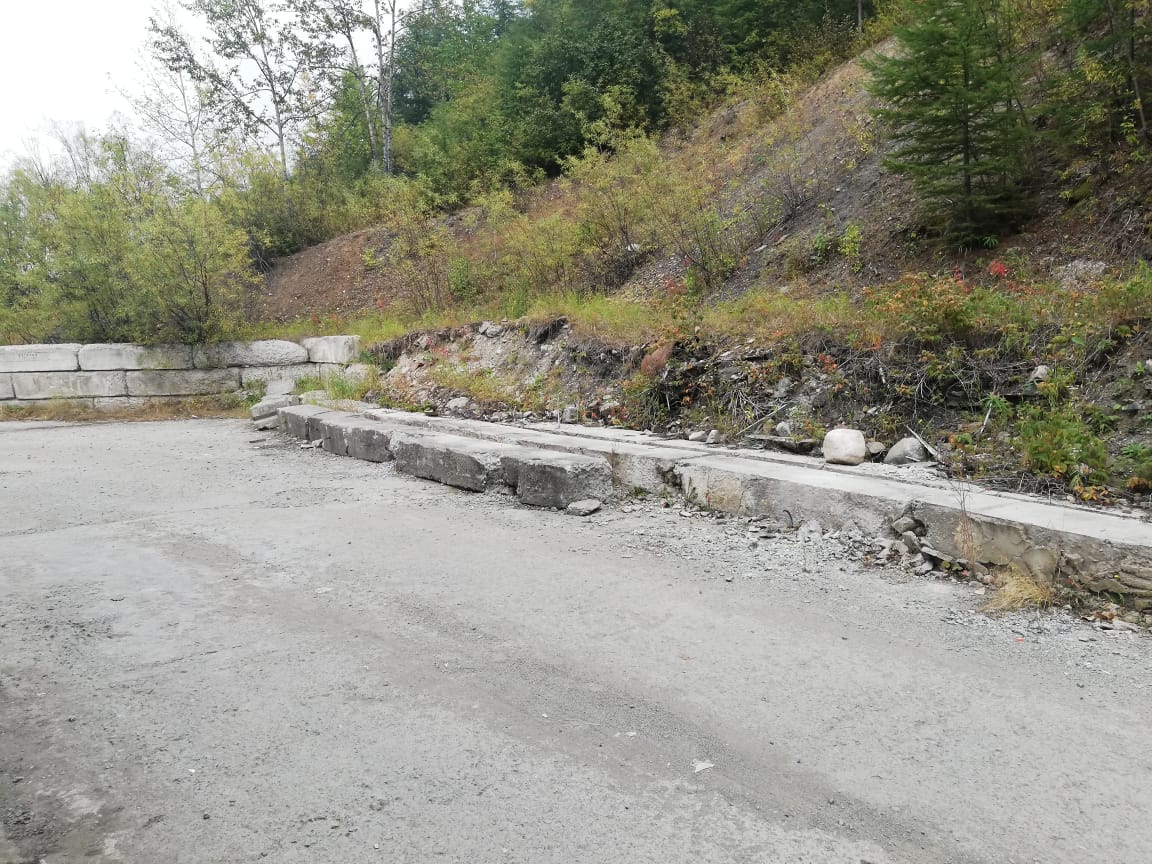 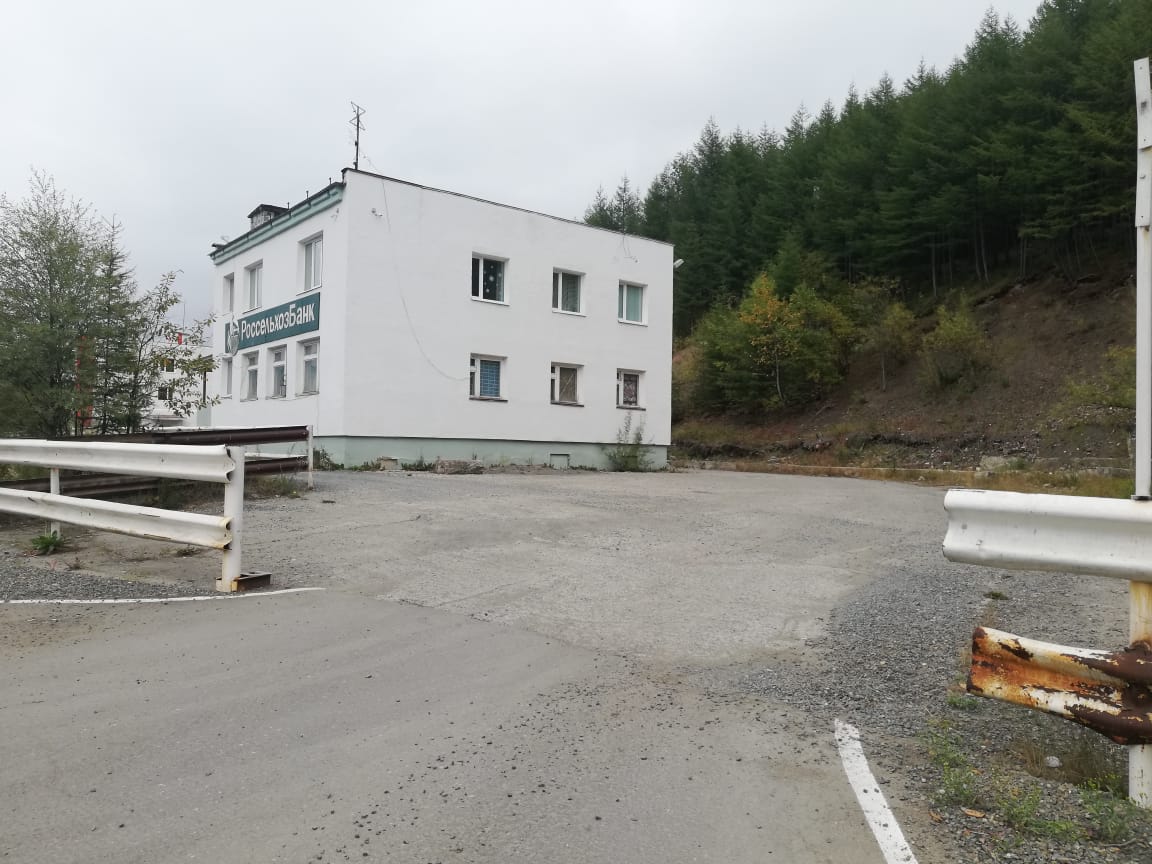 Перечень элементов благоустройства (малых архитектурных форм), предлагаемых к размещению на территории благоустройства.
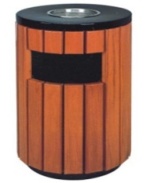 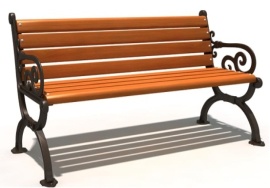 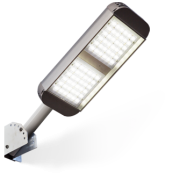 Перечень элементов благоустройства (малых архитектурных форм), предлагаемых к размещению на территории благоустройства.
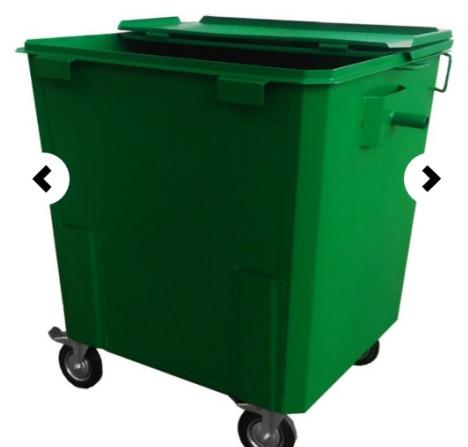 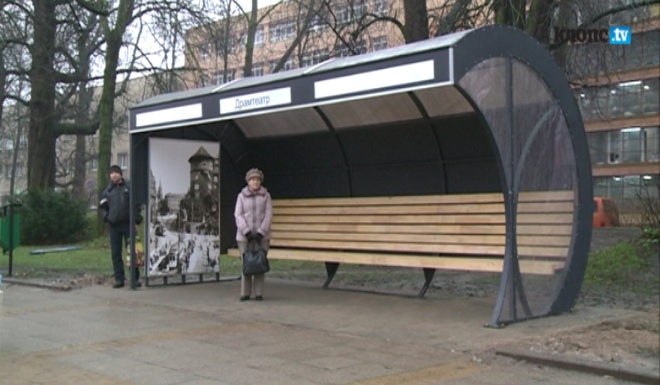 Визуализация объекта благоустройства. Схема плана благоустройства.
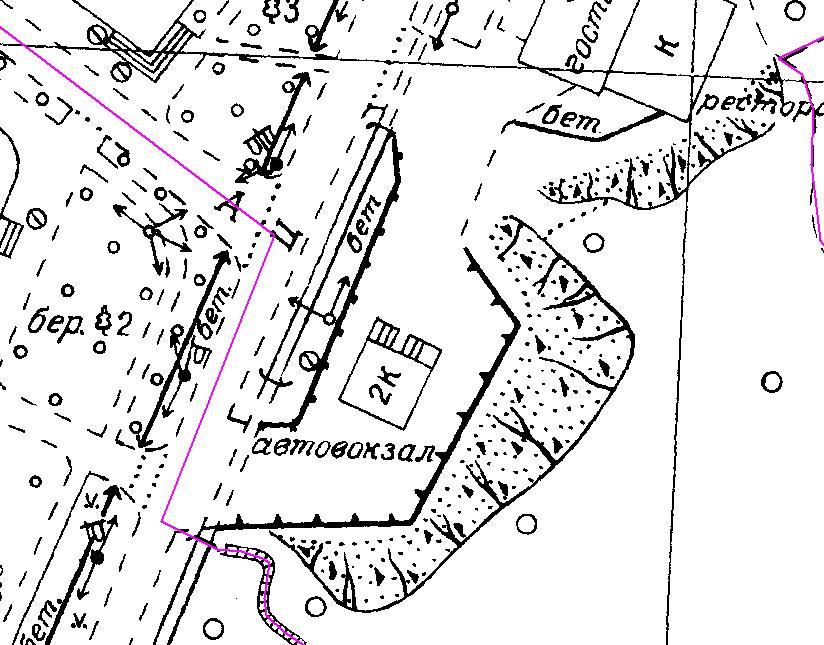 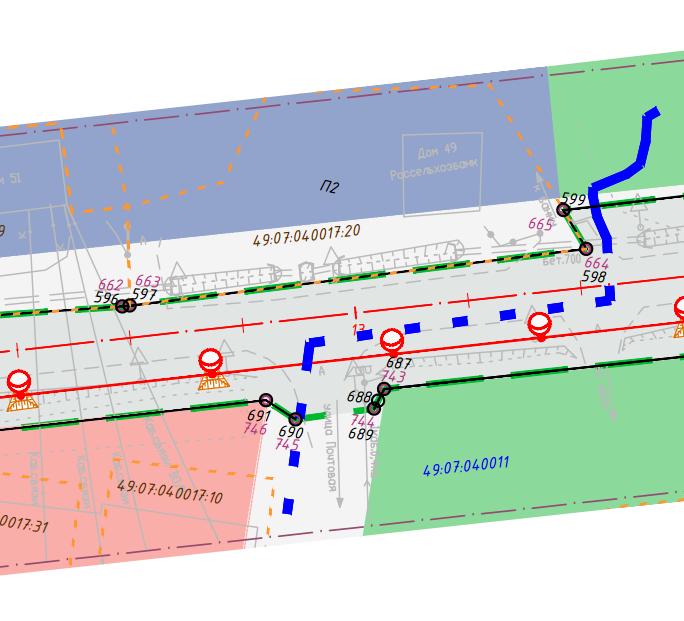 Визуализация объекта благоустройства  (3D модель)
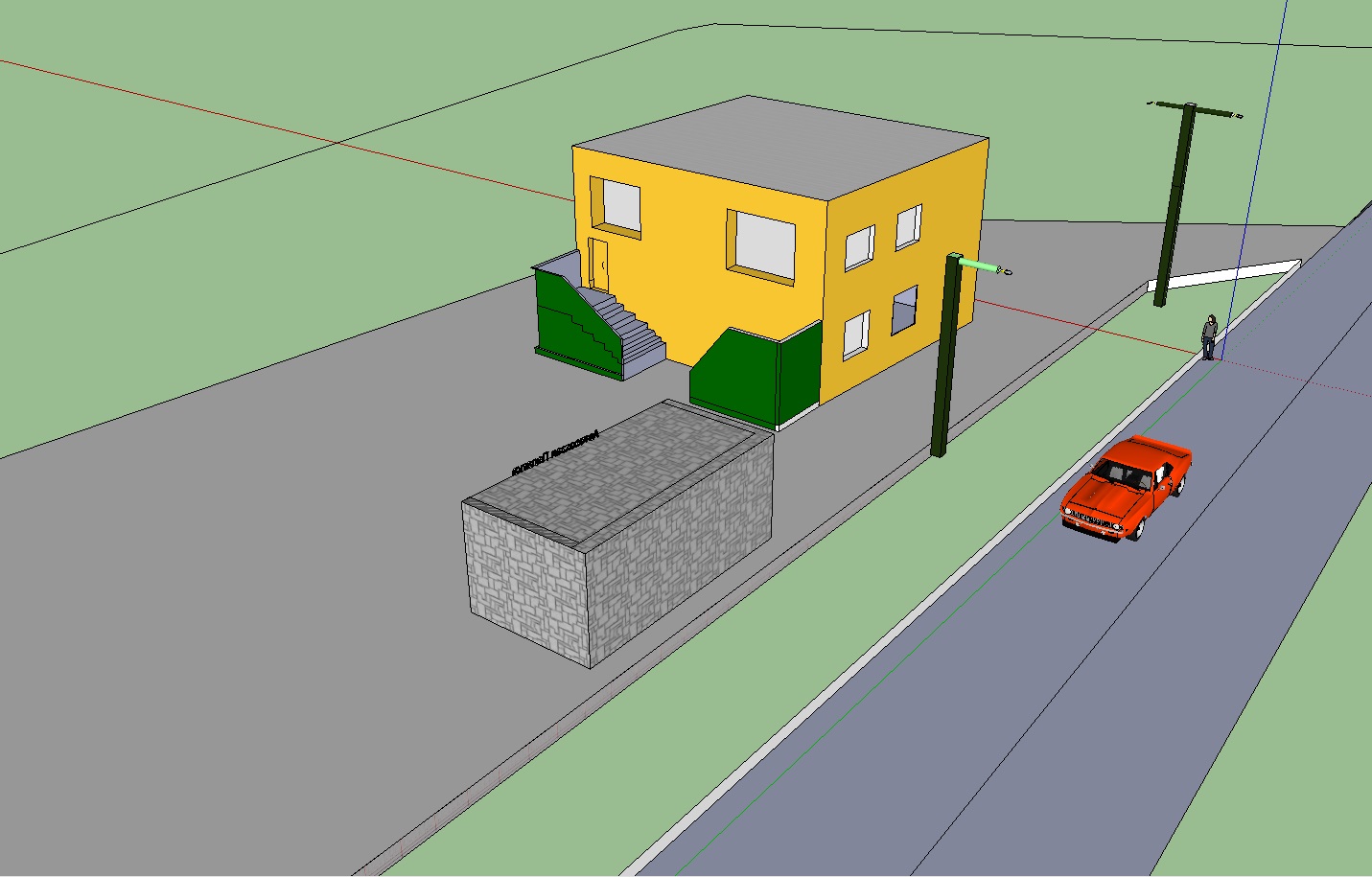 Визуализация объекта благоустройства  (3D модель)
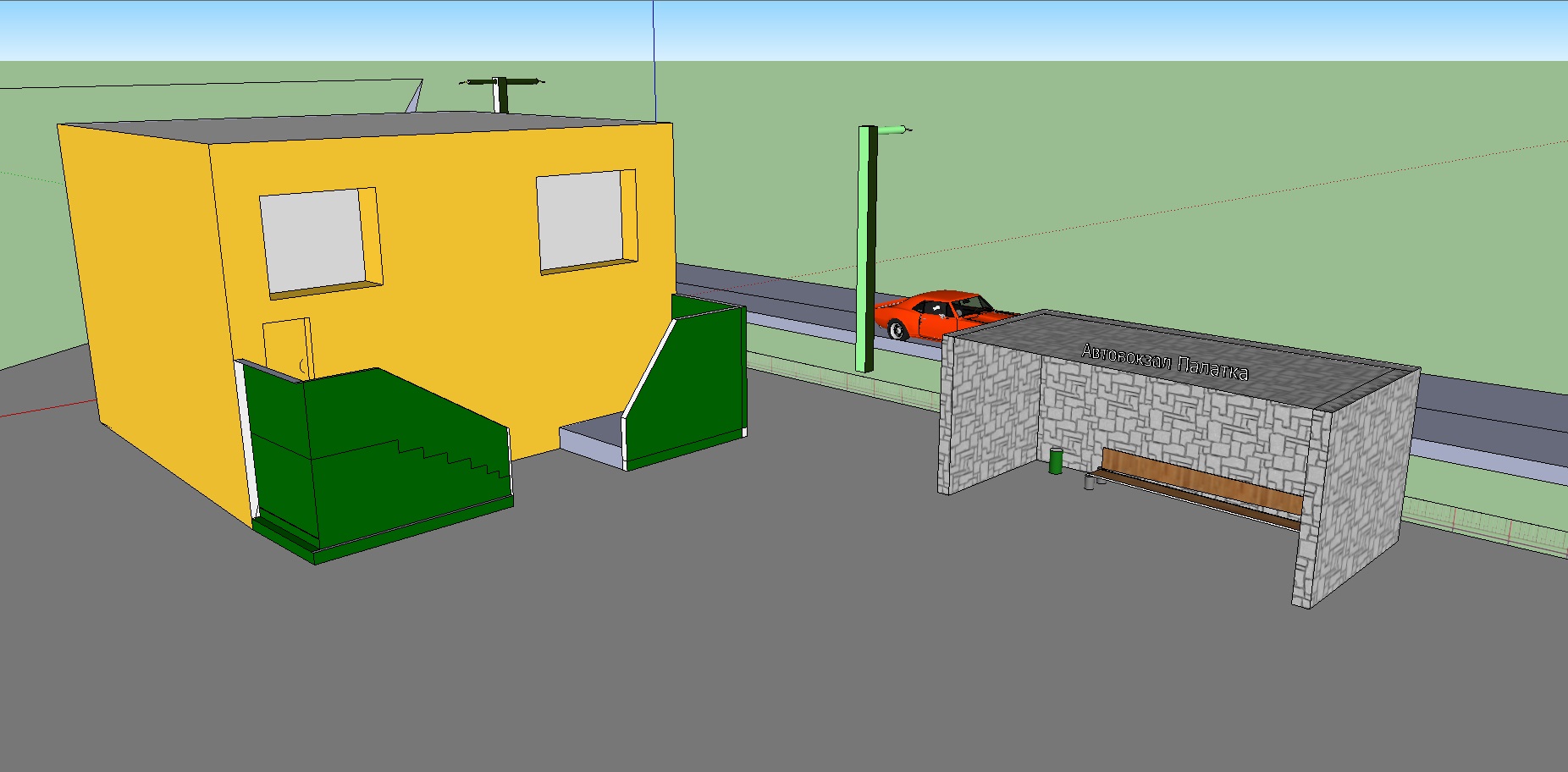 Визуализация объекта благоустройства  (3D модель)
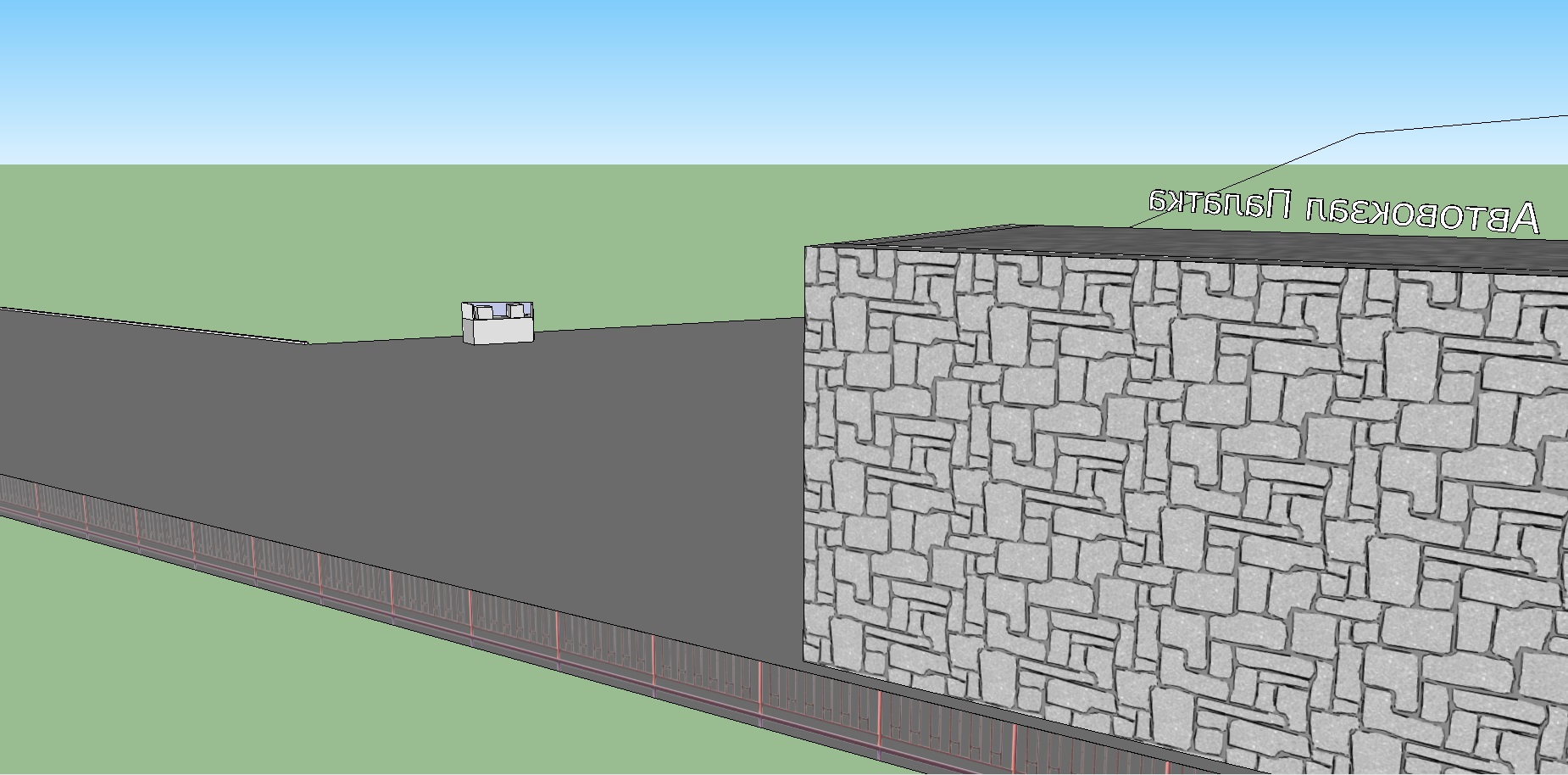 Сметный расчет стоимости мероприятия
Сметный расчет стоимости мероприятия
Стоимость всех мероприятий в рамках комплексного благоустройства общественной территории, прилегающей к зданию автовокзала по ул. Центральная д.49 в пос. Палатка составляет 6 607,8 тыс.рублей., согласно локальному сметному расчету, сводной ведомости объемов работ и коммерческим предложениям.
	 Сметный расчет стоимости работ по ремонту покрытия с устройством дорожного бордюра и металлического ограждения общественной территории составляет 6 159,7 тыс. руб. (с учетом  НДС 20%).
	Сметный расчет стоимости работ по установке опор освещения, устройства автобусной остановки, установки лавочек и контейнерной площадки для сбора ТКО (согласно коммерческим предложениям) общественной территории составляет 448,1 тыс. руб.